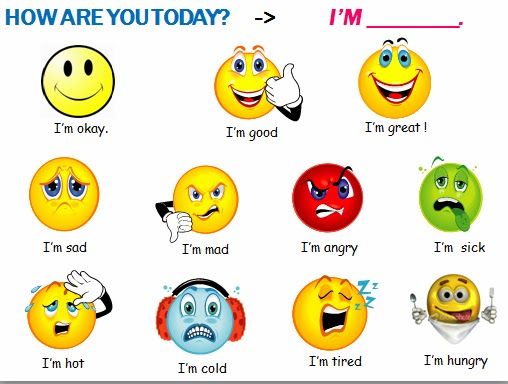 Revision
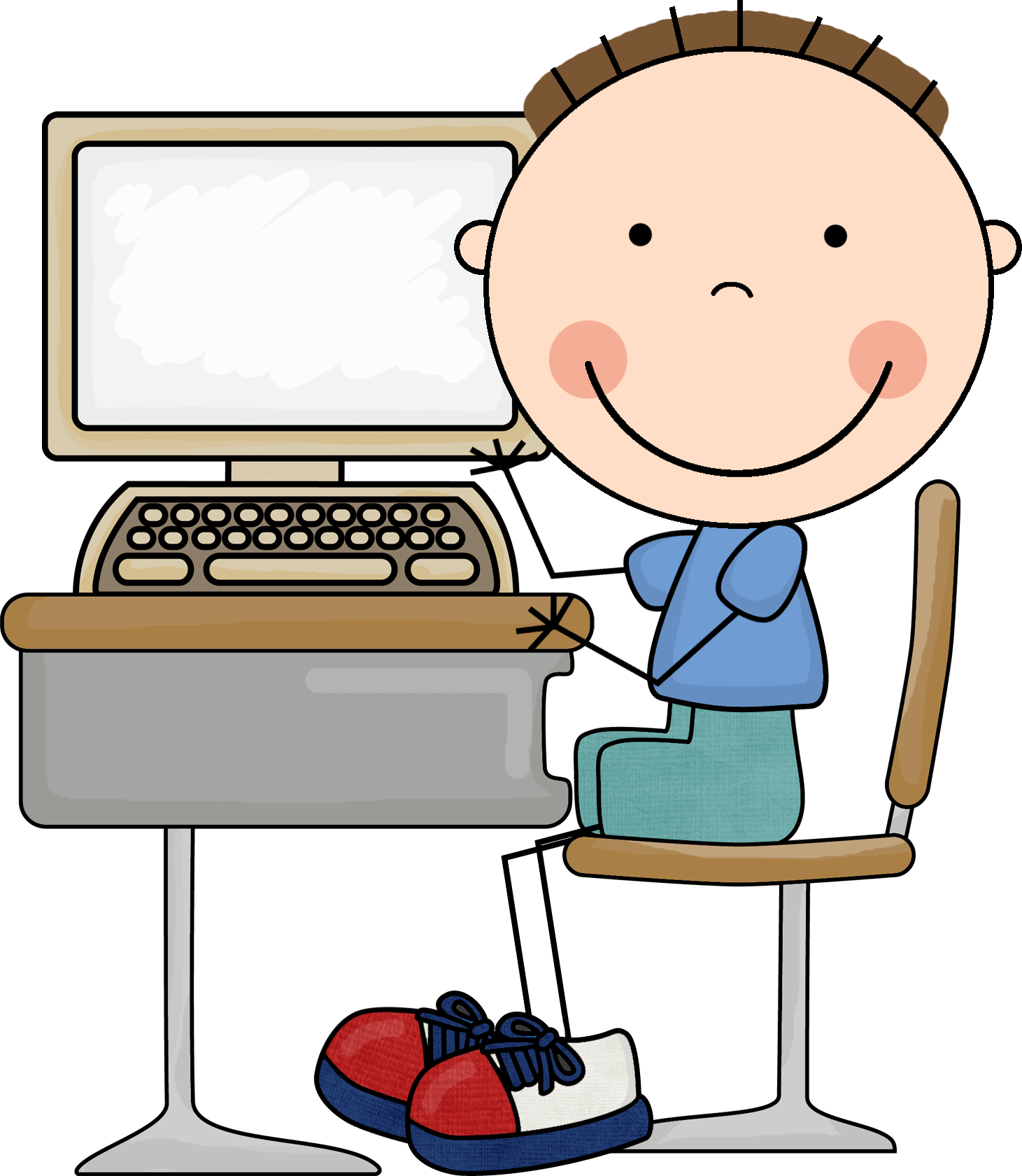 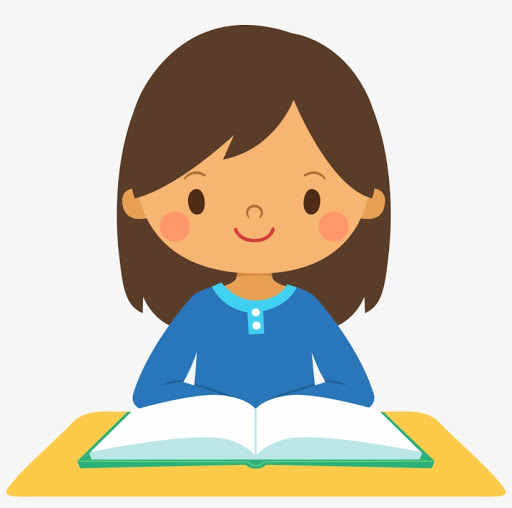 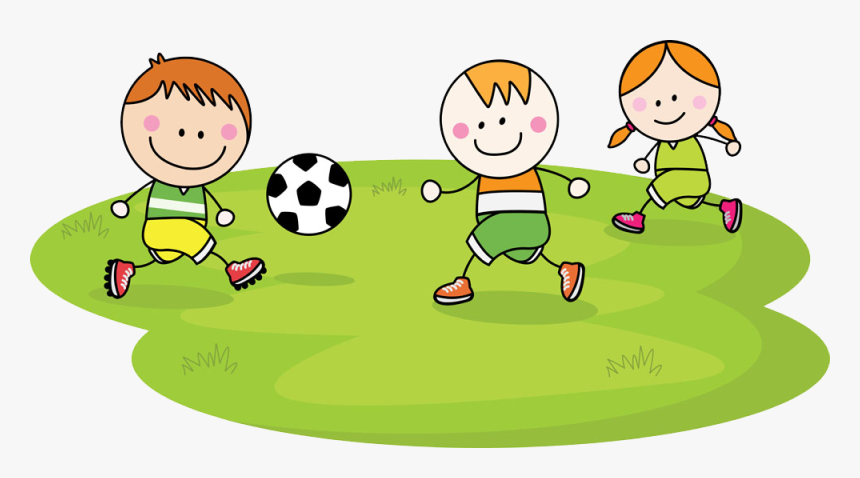 What is Mona doing?
What is the boy doing?
What are they doing?
Warm up
Memory game
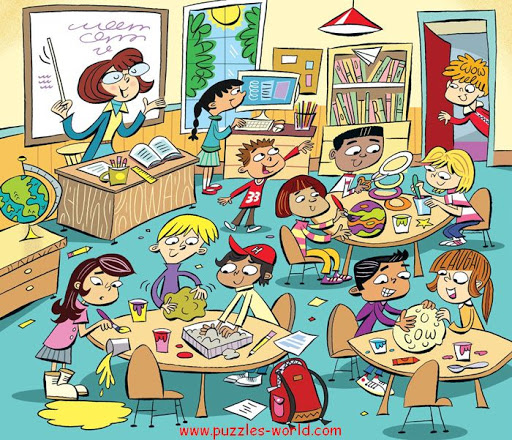 Warm up
Memory game
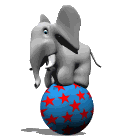 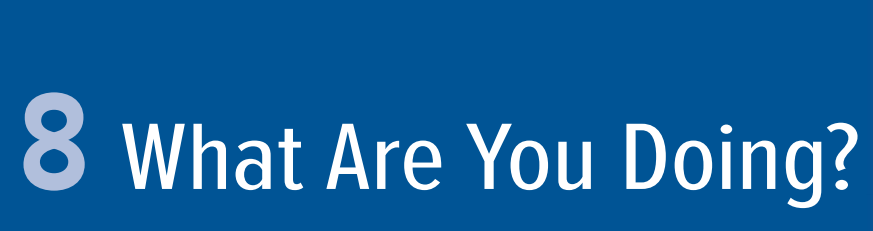 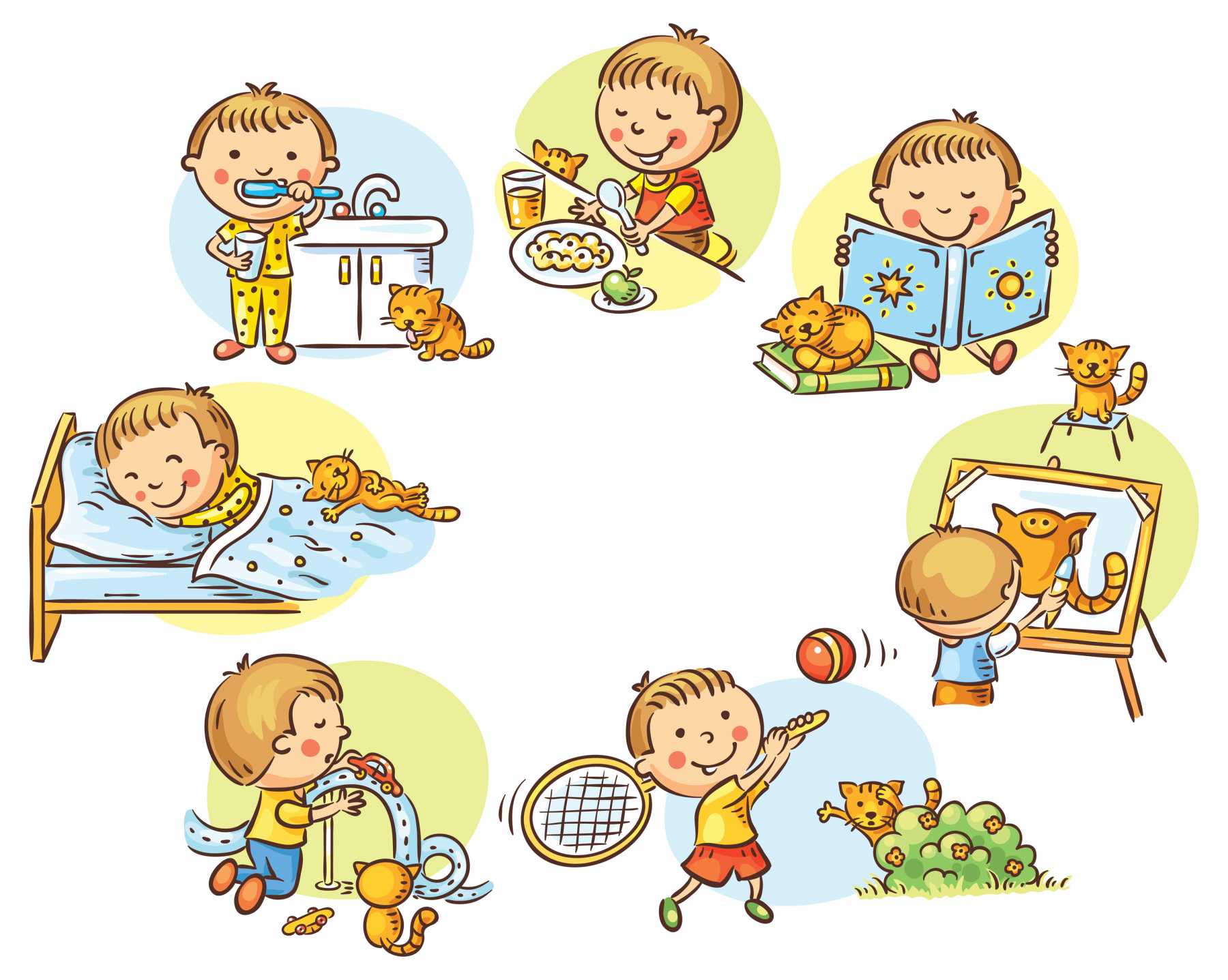 قال :(نِعمَتانِ مغبونٌ فيهما كثيرٌ من الناسِ: الصَّحَّةُ والفَّراغُ)
Page 70
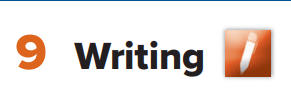 Objectives:
At the end of the lesson, students will be able to:
Compose sentences from scrambled words.
Page 70
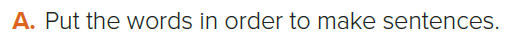 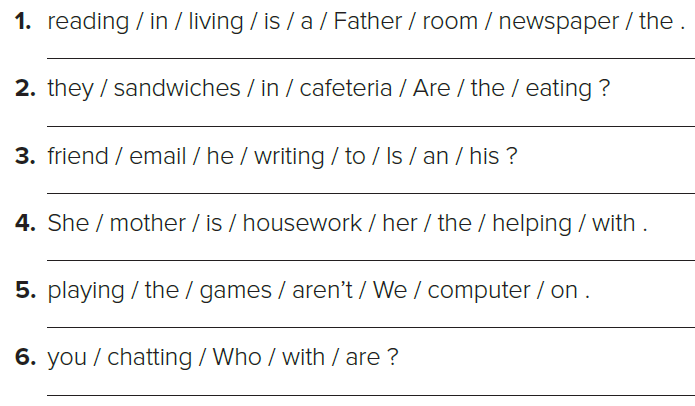 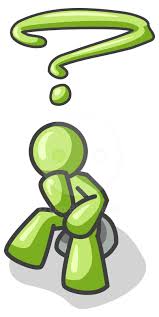 Father is reading a newspaper in the living room.
Are they eating sandwiches in the cafeteria?
Is he writing an email to his friend?
She is helping her mother with the housework.
We aren’t playing games on the computer.
Who are you chatting with?
Page 70
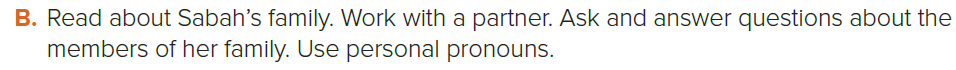 Who are the family members?
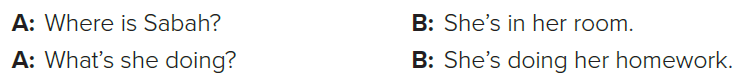 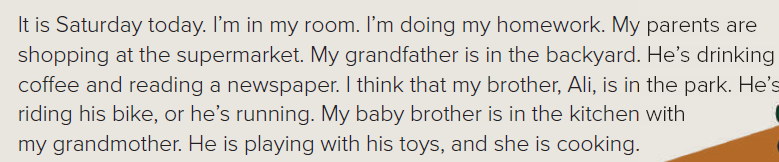 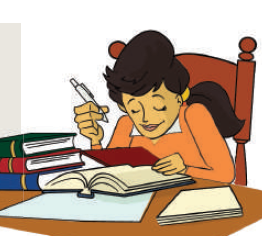 A: Where is her baby brother?
A: What’s he doing?
A: Where are her parents?
B: He’s drinking coffee and reading a newspaper.
B: He’s in the kitchen.
B:They’re at the supermarket.
A: What’s he doing?
A: Where is Ali (her brother)?
A: What are they doing?
B: He’s playing with his toys.
B: (She thinks) He’s in the park.
B: They’re shopping.
A: What’s she doing?
A: Where is her grandmother?
A: What’s he doing?
A: Where is her grandfather?
B: She’s cooking.
B: He’s in the backyard.
B: He’s riding his bike, or he’s running.
B: She’s in the kitchen.
Page 70
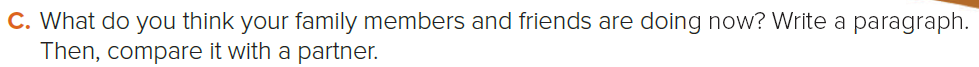 I’m watching Tv in the living room. My mom is cooking the dinner. My father is listening to the radio. My sister is surfing the net. My brother is playing football with his friend in the yard. My friend is playing video games.
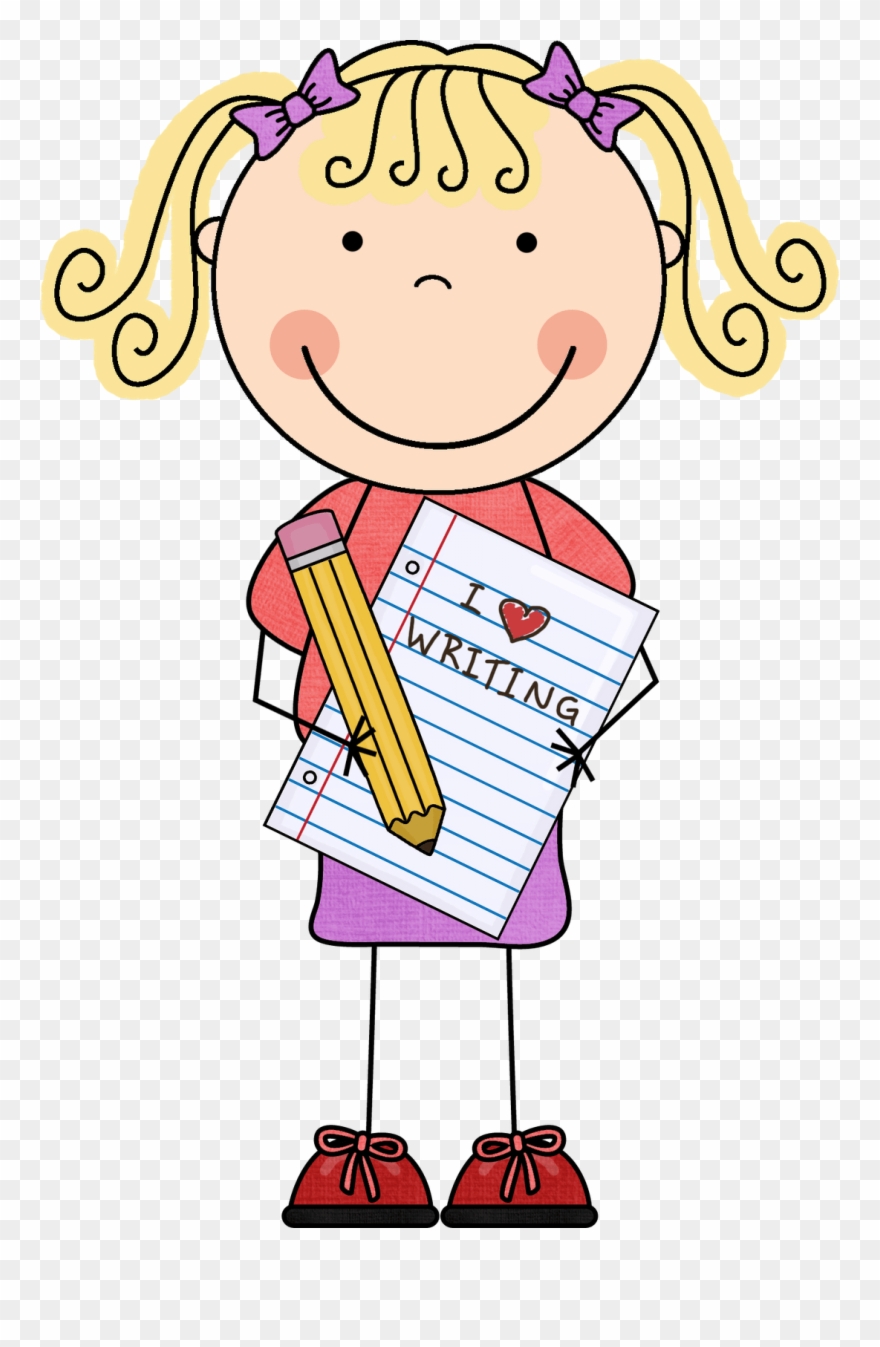 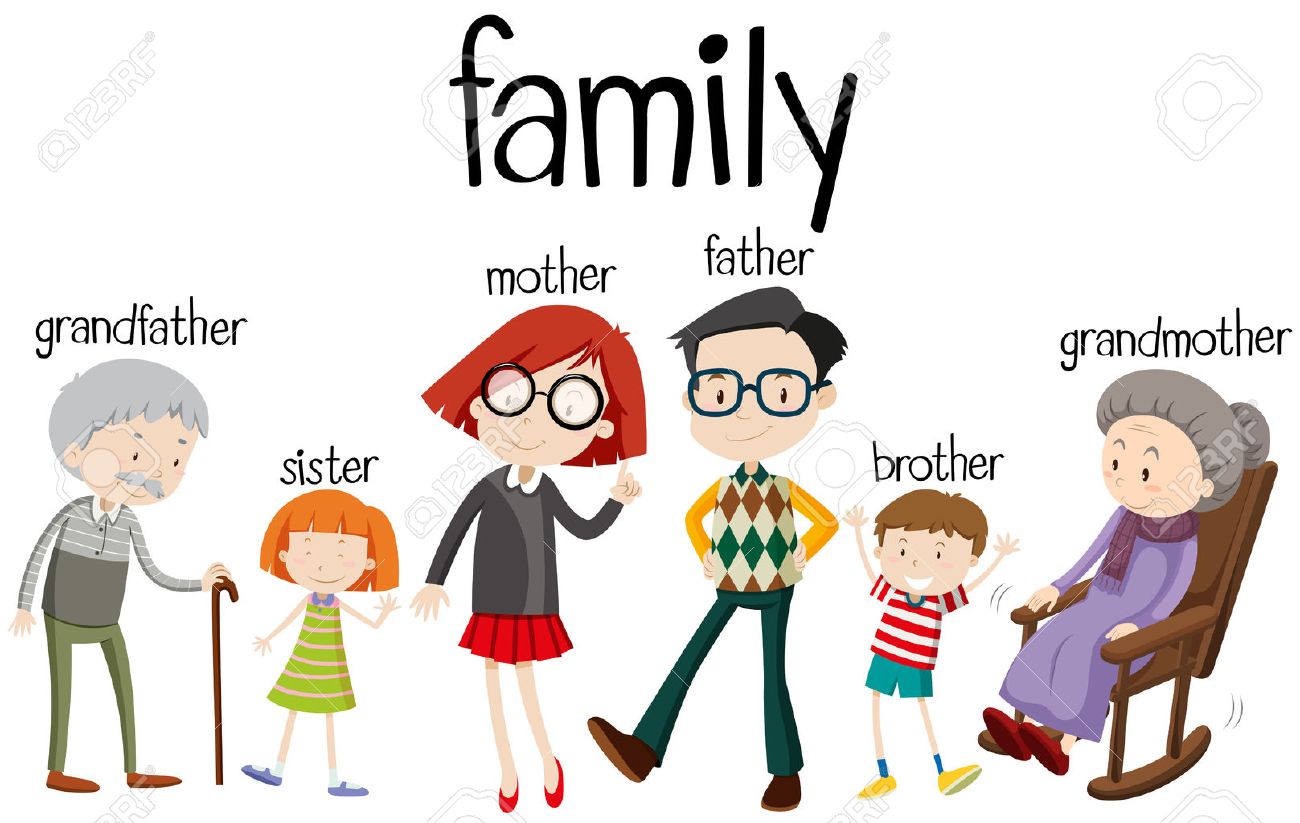 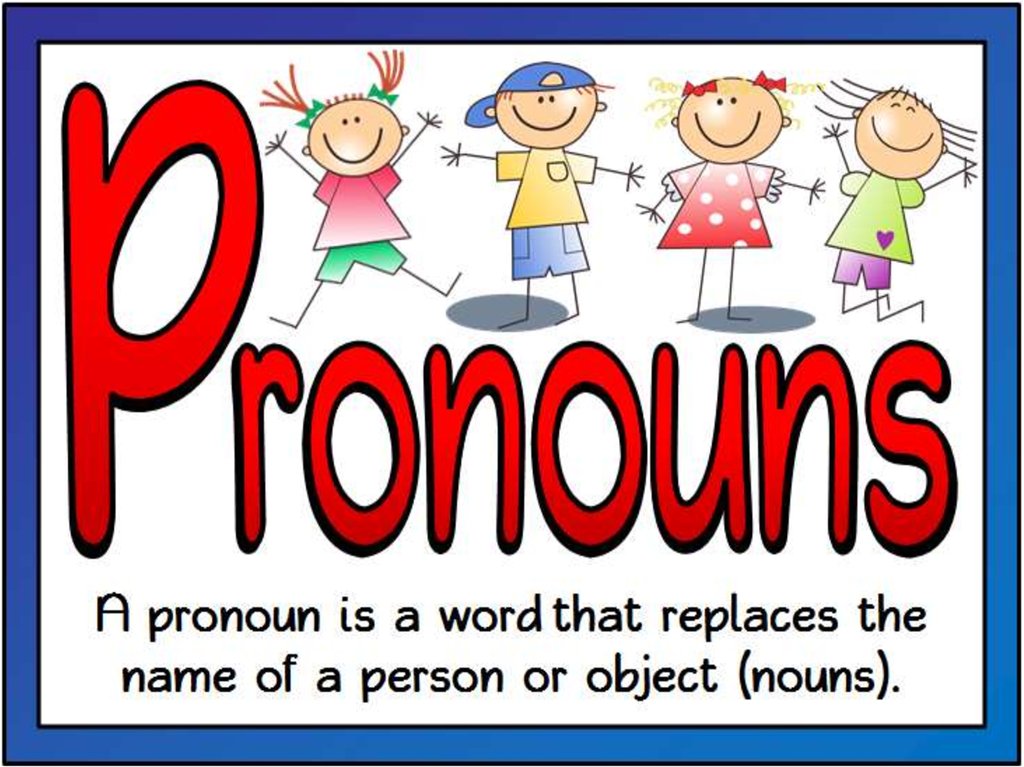 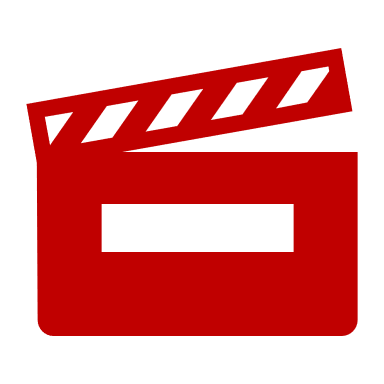 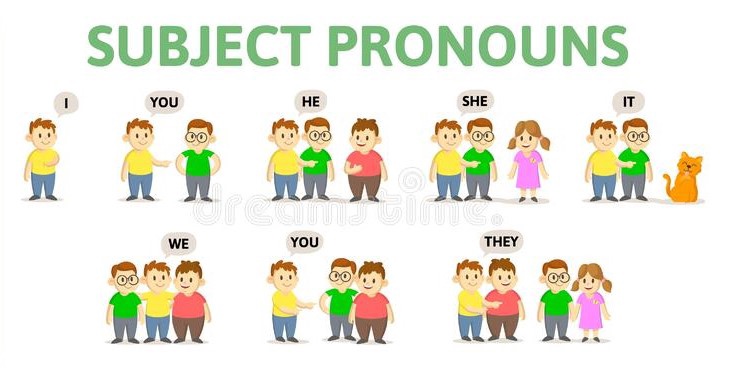 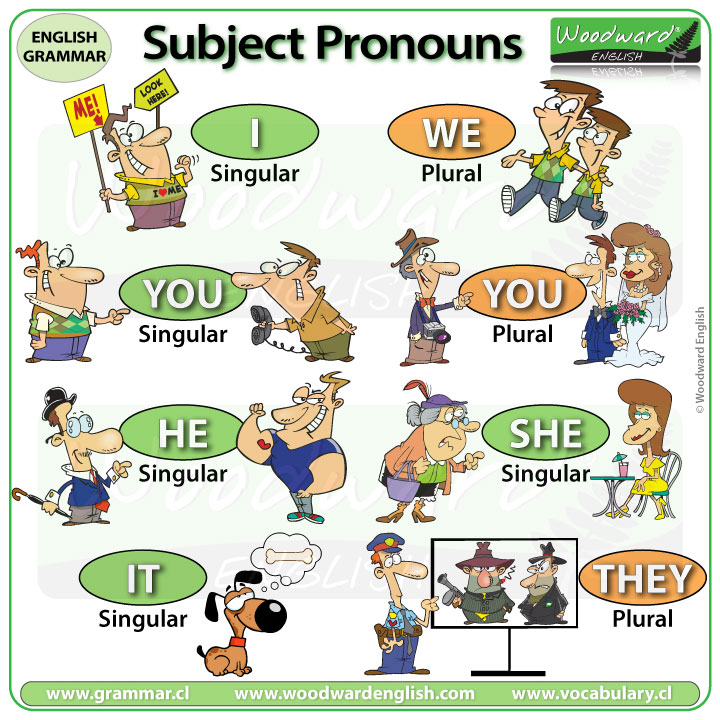 Page 70
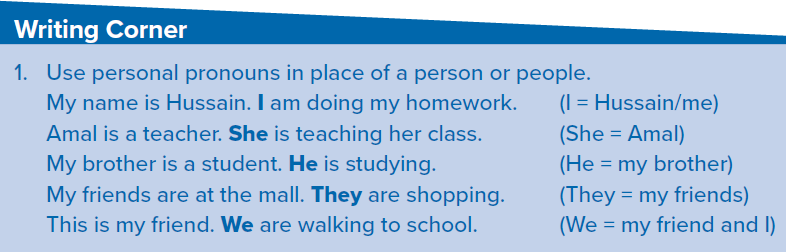 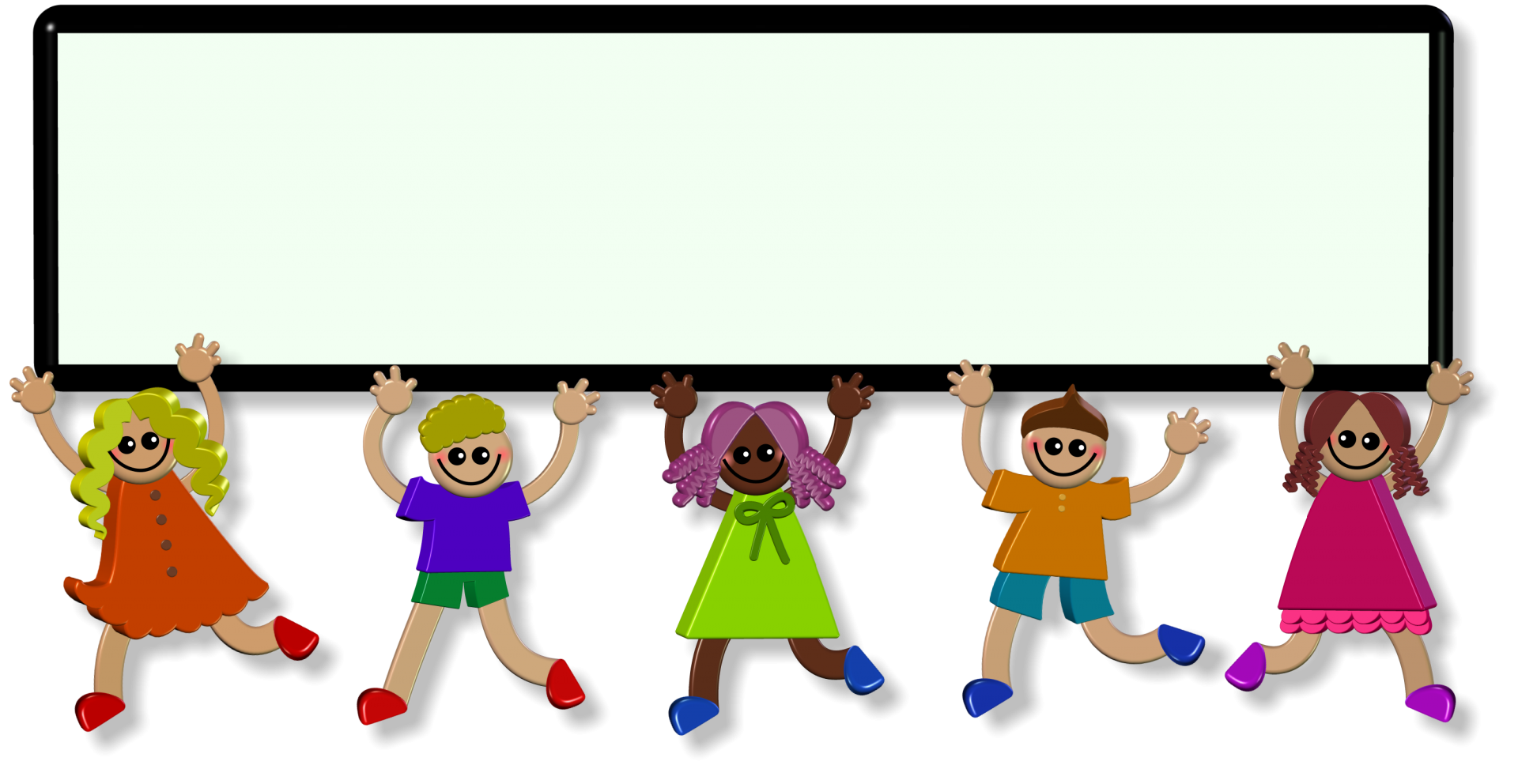 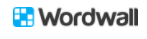 Evaluation
https://wordwall.net/ar/resource/26987940/pronoun


https://wordwall.net/ar/resource/9026713/pronouns-subject
Thank you!
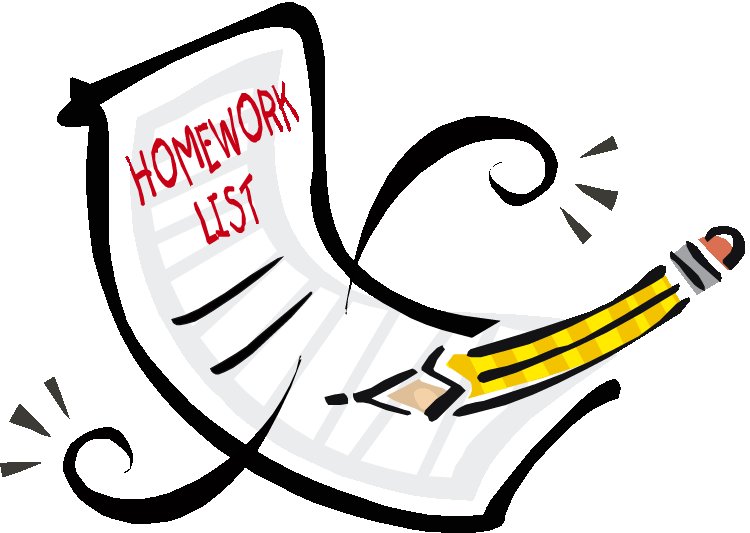 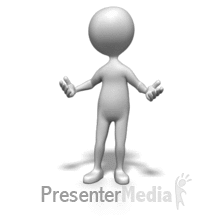 Homework:
\
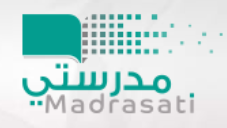